Universidade Federal do Acre
PET - Programa de Educação Tutorial
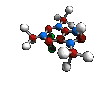 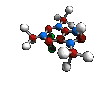 Atomística
Tutor: Dr. José Ribamar Silva
Petiana: Aldenice Santos de Lima
Introdução
ELETROSFERA
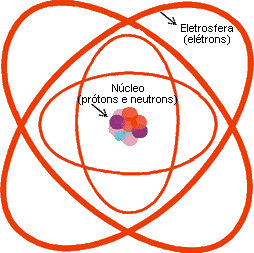 NÚCLEO
O que é átomo?
 Menor partícula de um elemento.
 Eletrosfera - elétrons;
 Núcleo - prótons e  nêutrons;
Introdução
 Átomos          a = negação,     
                    tomo = divisão.
Demócrito e Leucipo:
 Teoria atomística da matéria;
 Matéria dividida infinitamente;
Histórico
John Dalton (1808)- Teoria Atômica;
J.J. Thomson (1897)- Elétrons;
E. Goldstein (1900)- Prótons;
E. Rutherford (1911)- Núcleo;
James Chadwick (1932)- Nêutrons;
N. Bohr (1940)- Modelo Atômico.
John Dalton
Combinações químicas
relação  entre
substâncias;
Cada elemento tem seu peso próprio;
Átomos com mesma massa e mesmo tamanho constituem um elemento químico.
J.J. Thomson
Raios invisíveis
catódicos
Elétrons.
“Pudim de Passas”
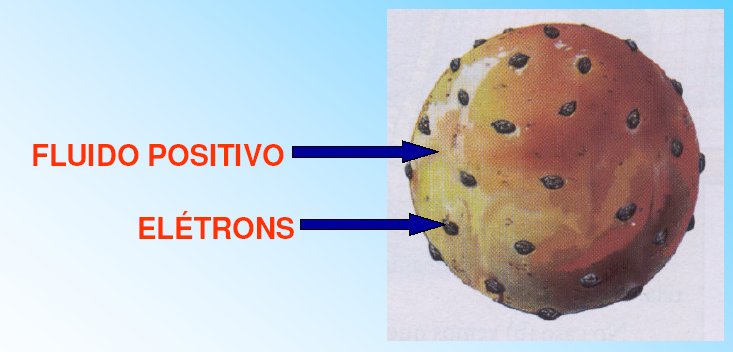 FONTE: nuclphys.sinp.msu.ru/ persons/images/pudimdepassas.jpg
Tubo semelhante a lâmpada florescente;
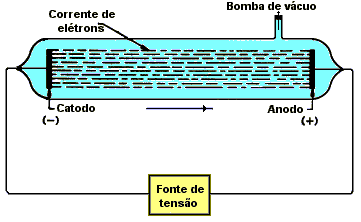 FONTE: www.thomson.com
E. Goldstein
Cátodo
Placa de metal perfurada;
Luminosidade
Raios canais;
Raios com menor carga +
Prótons.
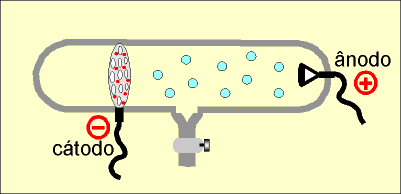 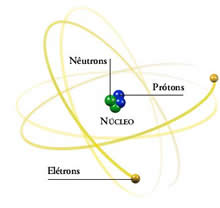 FONTE: http://www.virtualquimica.hpg.ig.com.br/particulas.htm
FONTE: http://profmarialuiza.vila bol.uol.com.br/atomo_ ciencias.htm
E. Rutherford
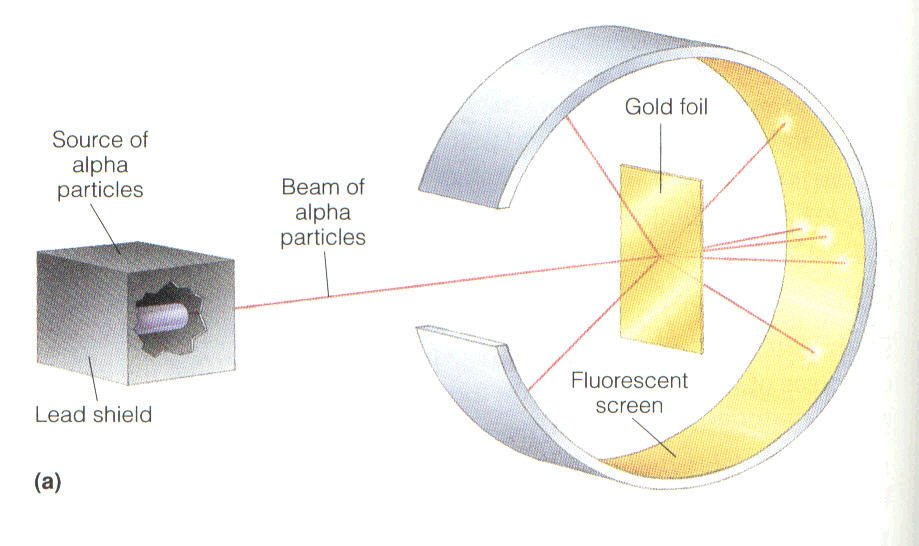 Lâmina de ouro
Partículas  do Po;
Fonte: http://www.perry-lake.k12.oh.us
O átomo não é maciço;
E. Rutherford
Átomo sistema neutro
np+ = ne-
-Núcleo (p+)
Massa do átomo
-Massa do e- desprezível
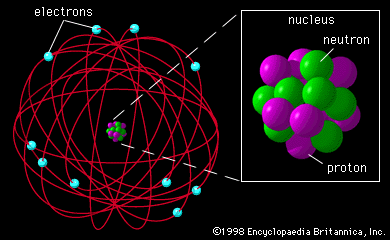 FONTE: http://www.britannica.com/nobel/art/oruthef001a4.gif
E. Rutherford
espaços vazios.
Eletrosfera
Partículas 
+
+
+
+
+
+
+
+
+
Núcleo compacto, pequeno e positivo;
E. Rutherford
CARGA
PARTÍCULAS
MASSA
REGIÕES
+1
PRÓTONS
1
NÚCLEO
NÊUTRONS
0
1
ELETROSFERA
ELÉTRONS
-1
1/1836 ≌ 0
Estrutura Atômica;
James Chadwich
Massa do núcleo maior que a previsão;
Partículas neutras;
Nêutrons anulavam as repulsões;
N. Bohr
Postulados de Bohr:
 Elétrons movimentam-se ao redor do núcleo em trajetórias circulares;
 Cada um dos níveis de energia possui um valor constante de energia;
 Quando um elétron recebe energia suficiente do exterior ele salta para outra órbita.
Curiosidades
Fogos de Artifício;
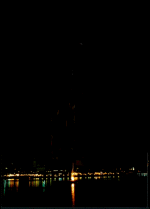 Figura   . Fogos  de artifícios.
FONTE: www.cultura.ufpa.br/.../ ima/fogos/fogos22.gif
 Quando um elétron recebe energia suficiente do exterior ele salta para outra órbita.
Estrutura Atômica
Cientificamente, qual é o significado da expressão elemento químico?
Como são identificados e diferenciados uns dos outros?
Quantos elementos diferentes existem na natureza?
Estrutura Atômica
O número de prótons existentes no núcleo   Nº Atômico (Z);
Z = p+ = e-
Elemento Químico   é o conjunto de átomos com mesmo Z.
O número de prótons no núcleo é a identificação de um átomo qualquer que seja o material onde ele se encontre;
Estrutura Atômica
O número massa (A)  é a soma do nº de prótons com o nº de nêutrons do núcleo atômico;
A = nº de massa
A
X
A = Z + N onde:
Z = nº de prótons
Z
N = nº de nêutrons
Z = 20.
A = Z + N = 20 + 20 = 40
N = 20.
Ex:O átomo de Ca apresenta 20 prótons e 20 nêutrons no seu núcleo. Assim:
Estrutura Atômica
1
2
3
H
H
H
Ex:
1
1
1
235
238
U
U
92
92
ISÓTOPOS, ISÓBAROS E ISÓTONOS
ISÓTOPOS
 São átomos que têm o mesmo nº de prótons (Z) e diferente nº de massa (A).
Estrutura Atômica
Ex:
40
40
Ca
K
20
19
ISÓBAROS
 São átomos com mesmo nº de massa (A) e diferentes nos atômicos (Z).
Estrutura Atômica
Ex:
A = Z + N; 19 = 9 + N; N = 10
20
19
Ne
Fe
10
9
A = Z + N; 20 = 10 + N; N = 10
ISÓTONOS
 São átomos com mesmo nº de nêutrons (N) e diferentes nos atômicos (Z) e de massa (A).
Estrutura Atômica
Ex:
Cx - grafite
O2 = gás oxigênio
C
O
Cy - diamante
O3 = gás ozônio
ALOTROPIA
 É quando um único elemento químico forma uma ou mais substâncias simples  diferentes.
Estrutura Atômica
Isóbaros
A =
5x + 4
6x + 2
Q
M
Z =
X + 5
X + 4
EXERCÍCIO
1)Sabendo que os elementos  M       e Q       são isóbaros, quais os valores dos números de nêutrons dos átomos M e Q ?
5x + 4
6x + 2
X + 4
X + 5
AM = AQ
Estrutura Atômica
AM = AQ
AM = 5x + 4 =
AM = 5.(2) + 4 =
5x + 4 = 6x + 2
AM = 10 + 4 =
4 – 2 = 6x – 5x
AM = 14
x = 2
ZM = X + 5
A = Z + N
ZM = 2 + 5
NM = 14 – 7 = 7
ZM = 7
RESOLVENDO
Estrutura Atômica
A
Q
6x + 2
Z
X + 4
AQ = 6x + 2 =
ZQ = X + 4 =
AQ = 6.(2) + 2 =
ZQ = 2 + 4 = 6
AQ = 12 + 2 = 14
A = Z + N
NQ = 14 – 6 = 8
Com o átomo Q:
Como  x = 2
Resposta: NM = 7  e  NQ = 8
Estrutura Atômica
EXERCÍCIO
2)São dadas as seguintes informações relativas aos átomos A, B e C ?
I. A é isóbaro de B e isótono de C.
II. B tem número atômico 56, número de massa 137 e é isótopo de C.
III. O número de massa de C é 138.
Pergunta-se qual o número atômico de A ?
Estrutura Atômica
isóbaro
A
137
137
138
A
B
C
isótopo
z
Z
56
56
N
82
82
isótono
A – Z = N
137 – Z = 82
RESOLVENDO
ZA = ?
Z = 137 - 82
Z = 55
Estrutura Atômica
A ( ) 8
B ( ) 11
C ( ) 10
D ( ) 18
E ( ) 9
EXERCÍCIO
3) Um determinado  átomo  genérico  X  apresenta número de massa (A) igual a (2x + 8) e número de elétrons representado por x + 1. Sabendo-se que o número de nêutrons é de 15. Qual o número atômico desse átomo ?
Estrutura Atômica
2x + 8
A
X
Z
x + 1
15
N
RESOLVENDO
N = A - Z
15 = 2x + 8 – (x + 1)
15 = 2x + 8 - x - 1
15 = x + 7
x = 8 (Cuidado!)
Mas, Z = x + 1
Logo: Z = 9
Considerações Finais
 Principais características dos modelos atômicos
 Número de massa (A)
 Número Atômico (Z)
 Elemento Químico
 Isótopos, isóbaros e isótonos
 Alotropia
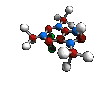 Obrigada pela Atenção
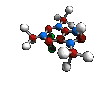